Sticky Note Q’s
Unit 6 2020
OBJECTIVE 1
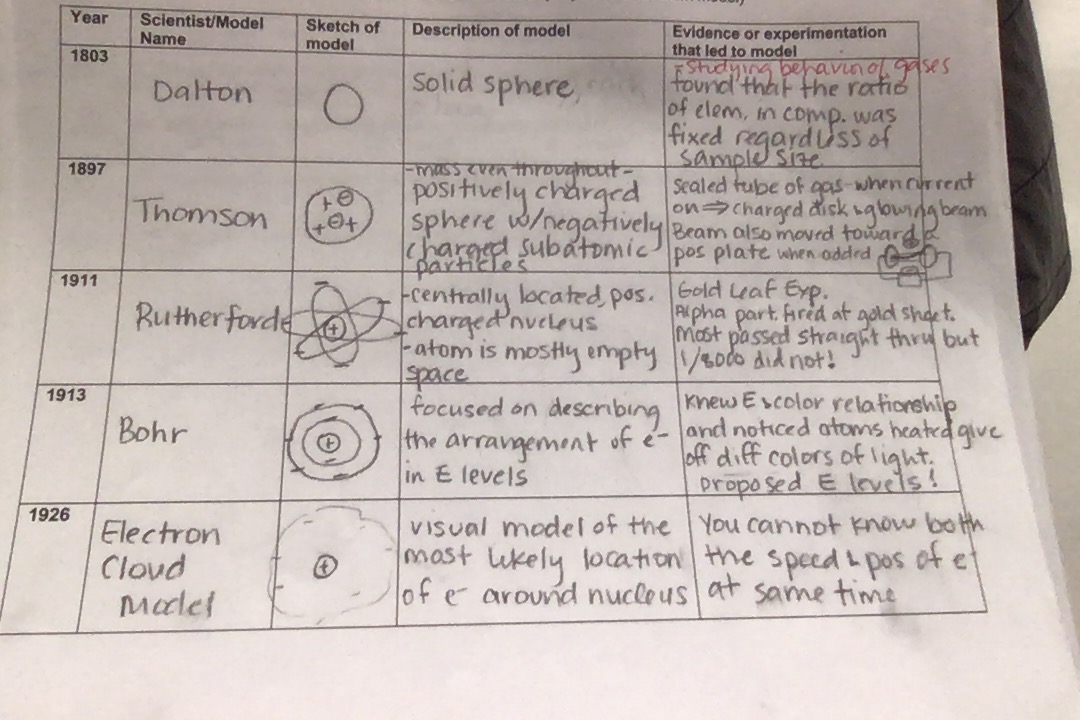 Regarding the atomic theory, what discoveries have been made?
[Speaker Notes: Dalton’s Atomic Theory:
All elements are composed of atoms.
Atoms of the same element are alike.
Atoms of different atoms are all different.Thomson – positive and negative components of atom - electronsRutherford – positive, centrally located nucleus, atom mostly empty spaceBohr – energy levelsQuantum model – e- cloud]
Objective 2
What is malleability?
Properties of metals vs nonmetals?
Halogen? Alkali Metal?
OBJECTIVE 3
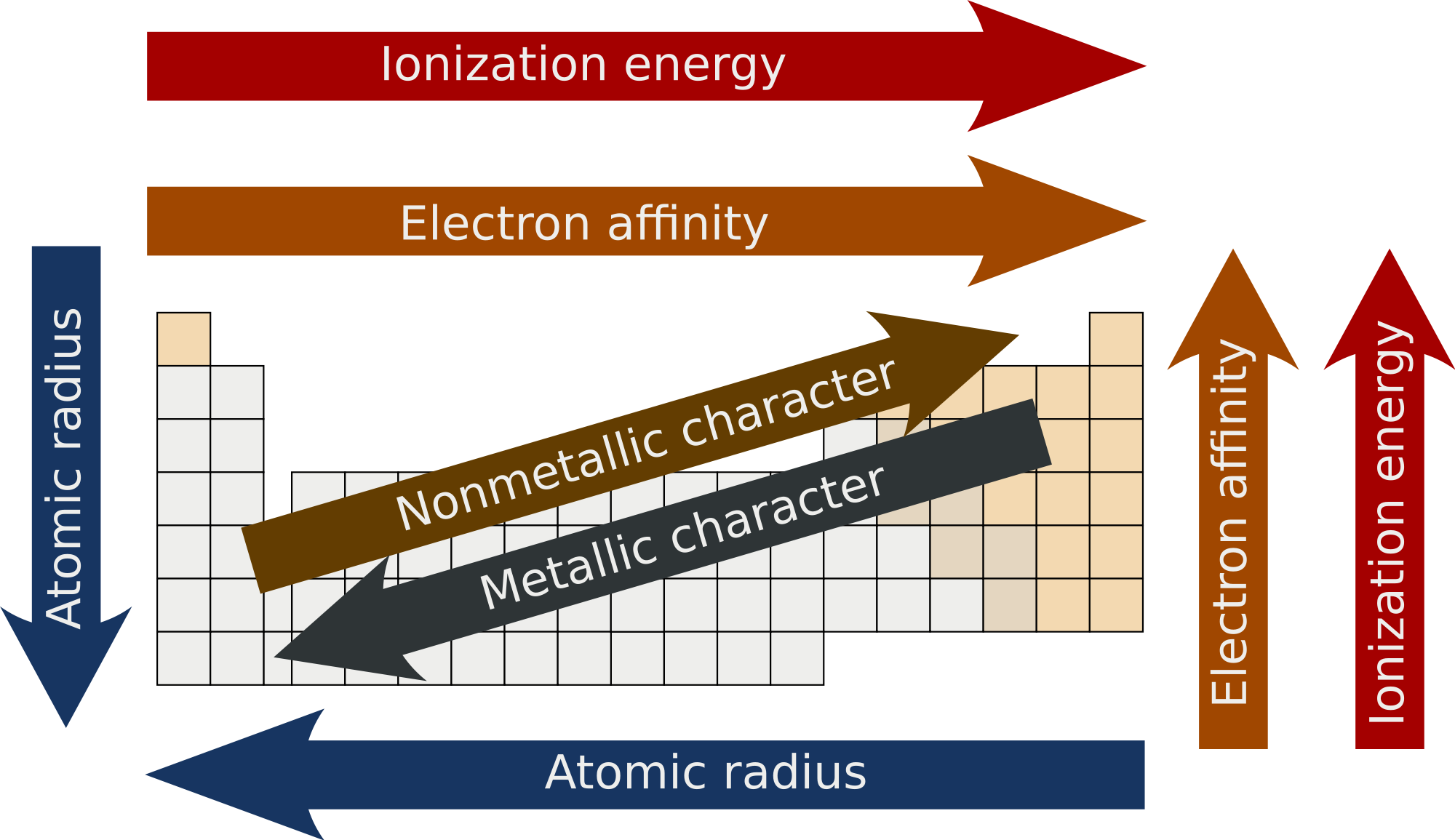 Describe the atomic radius trend on the periodic table. Explain.
Describe the EN trend on the periodic table. Explain.
What is the relationship EN differences and the bond that will form?
Compare and contrast oxidation states and valence electrons.
What is the ox #?
Electronegativity
Electronegativity
[Speaker Notes: If the EN values differ between 0-0.4  covalent
If the EN values differ between 0.4-1.7  polar covalent
If the EN values differ between 1.7 +  ionic]
OBJECTIVE 4
Ionic compounds: metal + nonmetal, brackets, charges, transfer e-, coefficient if needed
Practice: Draw ions. *Dot diagram vs. Lewis Structure?Na & Br		Mg & I	Li & S		Mg & O
Explain how metals satisfy the octet rule when bonding with a nonmetal.
Why do a metal & nonmetal form an ionic bond?
What is a cation? Anion?
[Speaker Notes: Metals give away their valence e-, lose their outer energy level, and go down to the next one which has 8.
Metals have a low EN (attraction to valence e-) while nonmetals have a high EN. Metals give away their outer e- and nonmetals gladly receive them.  They need to satisfy the octet rule.]
OBJECTIVE 5
Covalent compounds: 2 nonmetals, connect dots, share e-, add atoms as needed to satisfy octet rule
Practice:  Draw Lewis Structures. Which bonds are polar? Why? What does this mean?H & F		Cl & Cl 		H & O 		O & O
How do nonmetals satisfy the octet rule when bonding with another nonmetal?
Why do 2 nonmetals form a covalent bond?
Polar bond vs polar molecule?
[Speaker Notes: Nonmetals share electrons with other nonmetals in order to fill their outer energy level.  This could mean a single, double, or triple bond.
Nonmetals have a high EN (attraction to valence e-). If you have two elements that are both holding on tightly to their valence e-, they are more likely to share than to give up the e-. They have to satisfy the octet rule.]
OBJECTIVE 6
OBJECTIVE 7 & 8
Balance and label the type of reaction. Predict the product if no product is given.

Al2(SO4)3 + Ca(OH)2  Al(OH)3 + CaSO4
C6H6 + O2  CO2 + H2O
Ca + KCl 
Cl2 + KI 
Fe + O2  Fe2O3
H3PO4  H4P2O7 + H2O

Why do we balance chemical equations?
OBJECTIVE 9 – “would be nice to go over this objective”                                I agree :)
What factors affect reaction rates?
Adding a magnesium strip to vinegar will cause it to fizz.  How could I test the affect temperature has on the reaction rate?  What would you predict and why?
Adding an Alka Seltzer to water causes a chemical reaction.  What are two ways to affect the reaction rate?
For the reaction of zinc metal with hydrochloric acid, explain why:
	a. Concentrated hydrochloric acid reacts at a faster rate than dilute hydrochloric acid.
	b. Zinc powder reacts faster than pieces of zinc.
	c. The reaction occurs faster at 60 degrees C than 20 degrees C.
[Speaker Notes: Concentration – increase reactants  more collisions  increase reaction rate
S.A. – increase surface area  more chances to collide  increase reaction rate
Temperature - increase temp  faster particles  more collisions  increase reaction rate
Catalyst – acts as a matchmaker for reactants (lowers activation energy needed for the reaction to occur)]